ASB Update
March 19, 2020
Successes
WASC Committee Lunch with ASB 

Black History Month Assembly

10th and 11th Grade College Tour Field Trips

Senior Activities - 100 Days to Graduation

March 6th ASM
 
Spirit Week and Pep Rally Planning
Black History Month Assembly
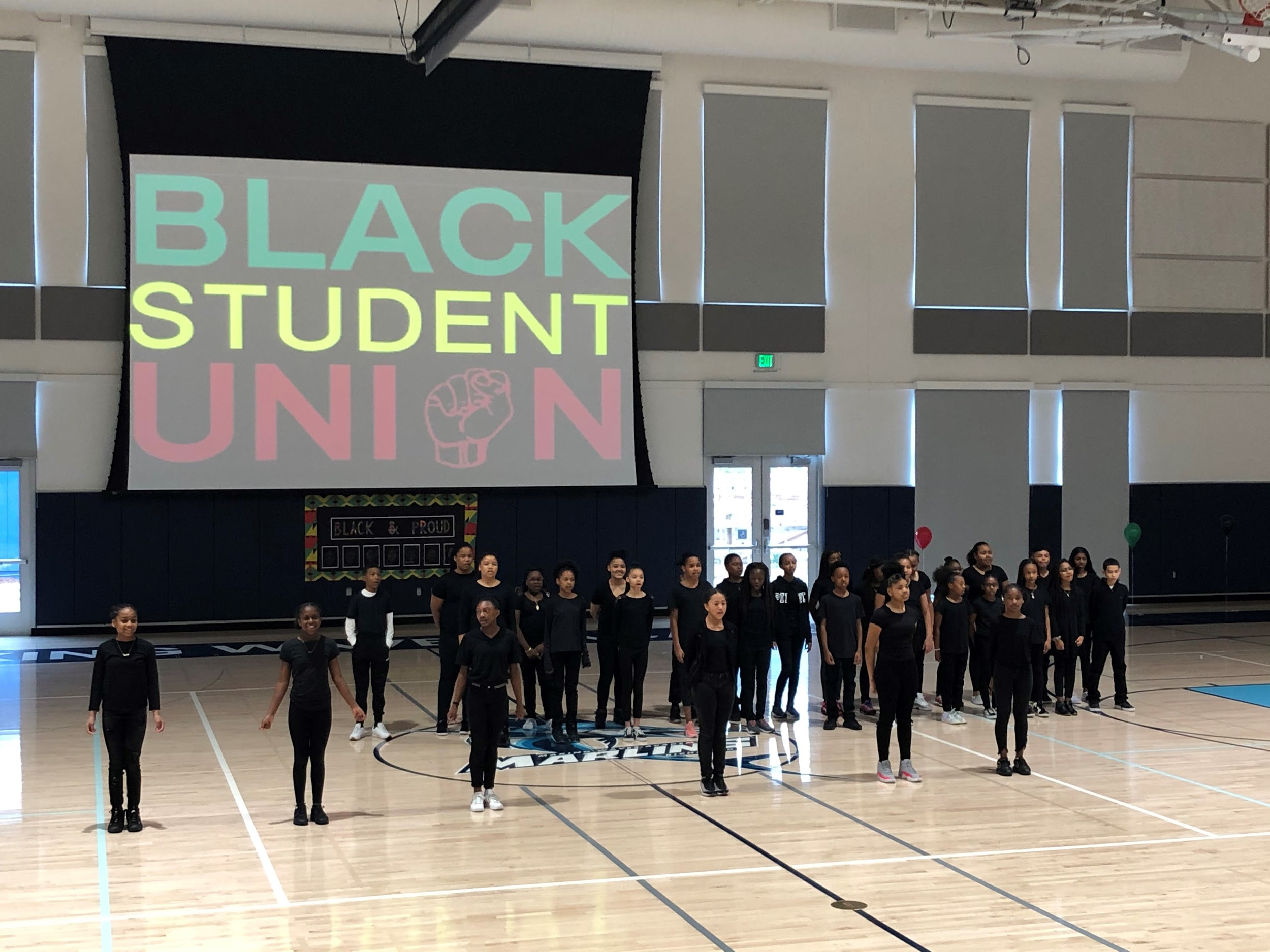 10th Grade College Tour Trip - Sonoma State
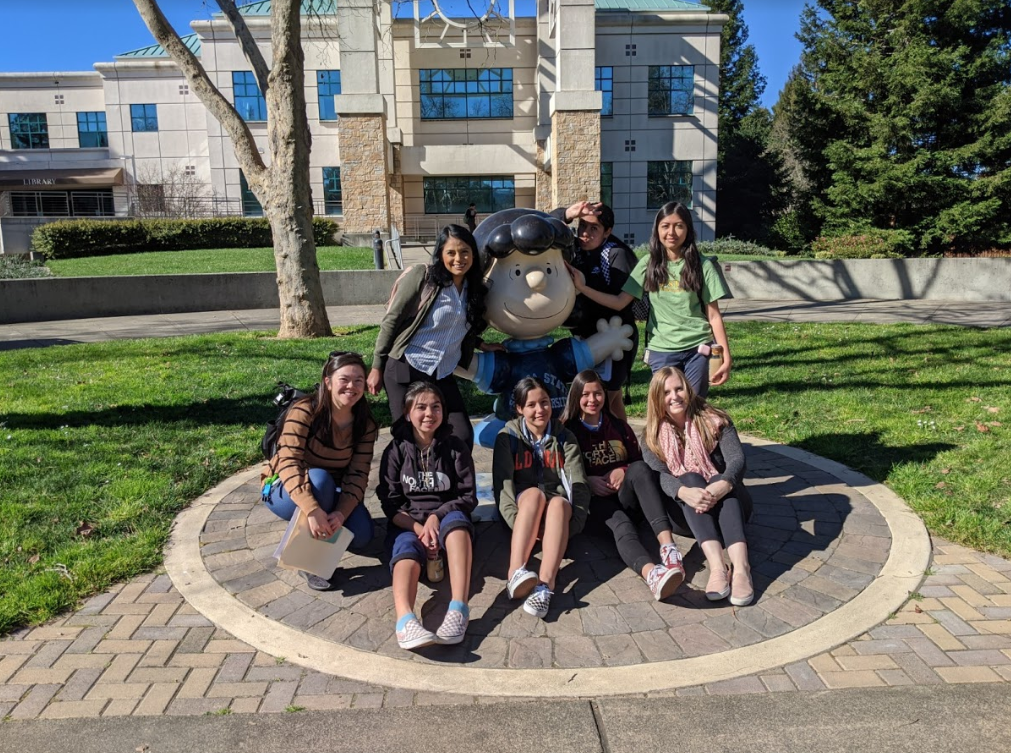 10th Grade College Tour Trip - UC Davis
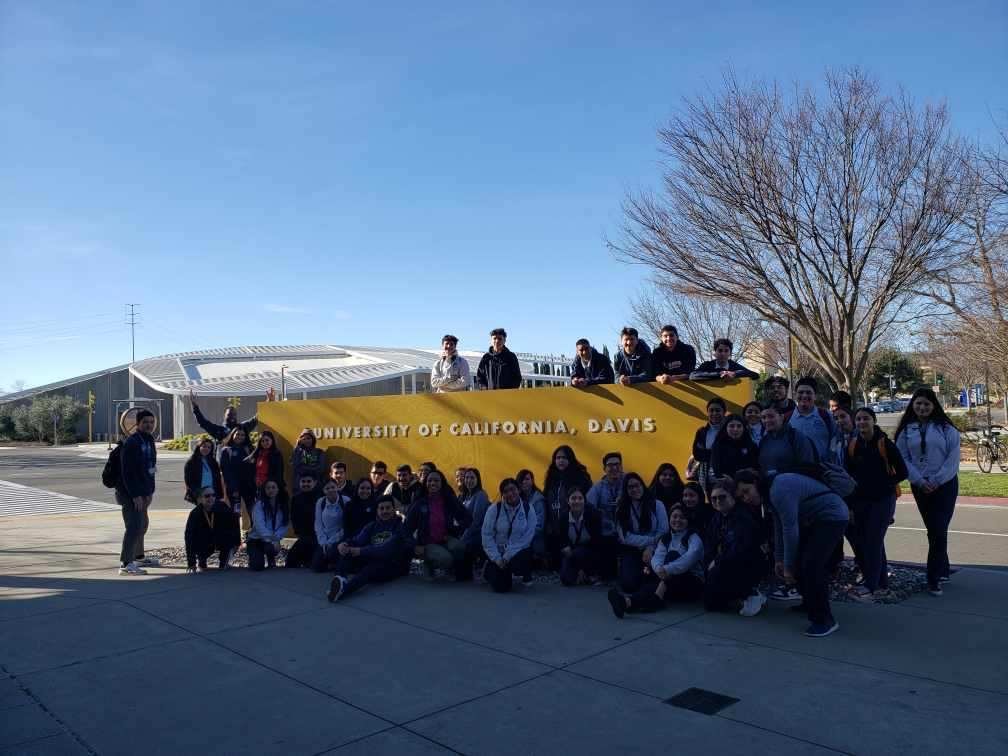 11th Grade College Tour Trip - CSU East Bay
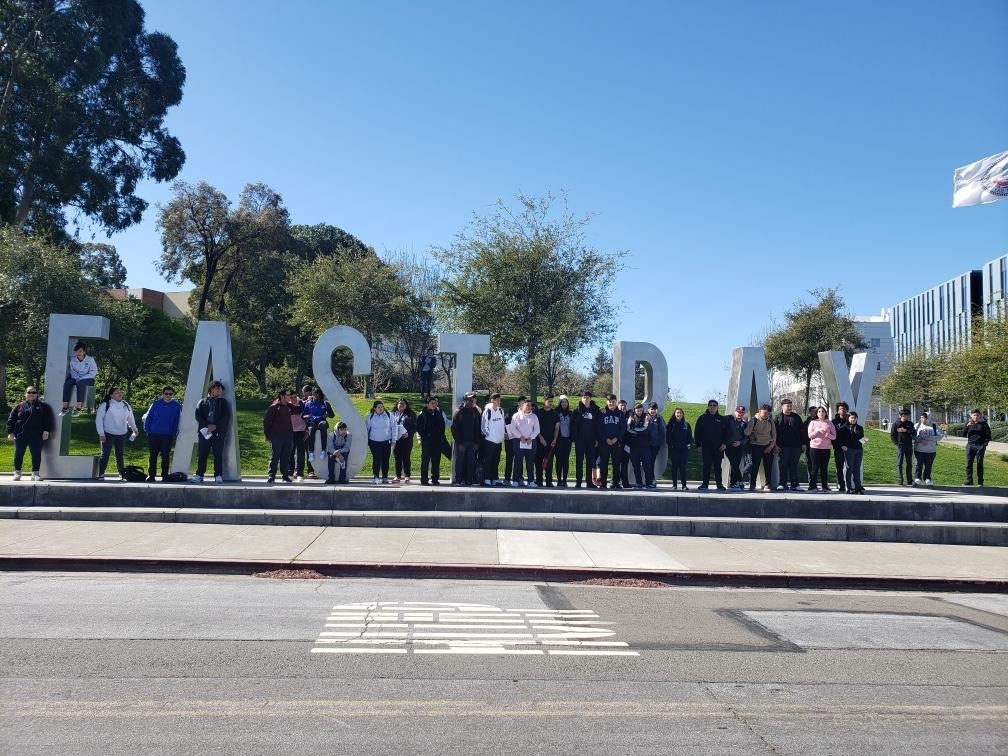 11th Grade College Tour Trip - SF State
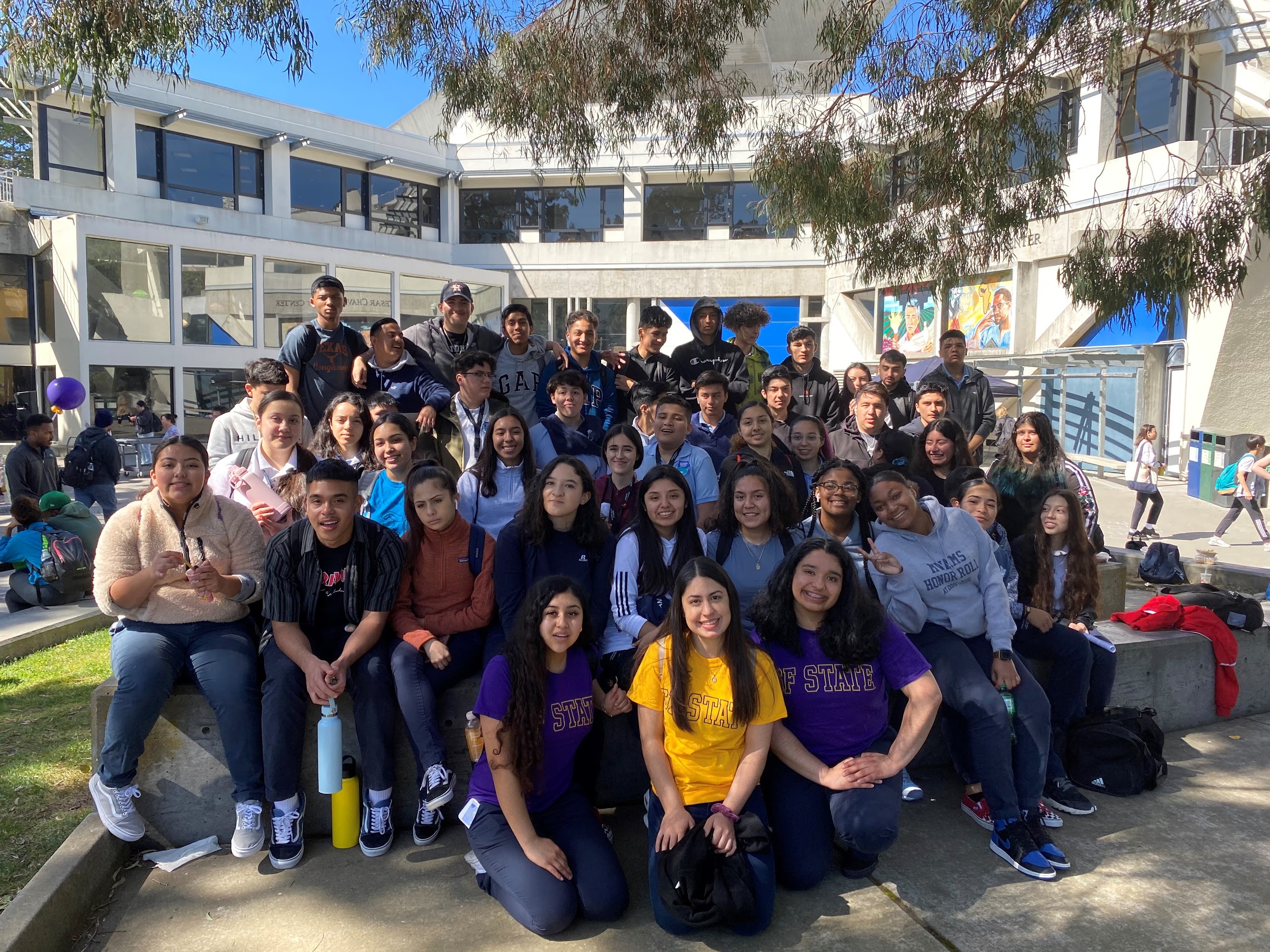 100 Days to Graduation
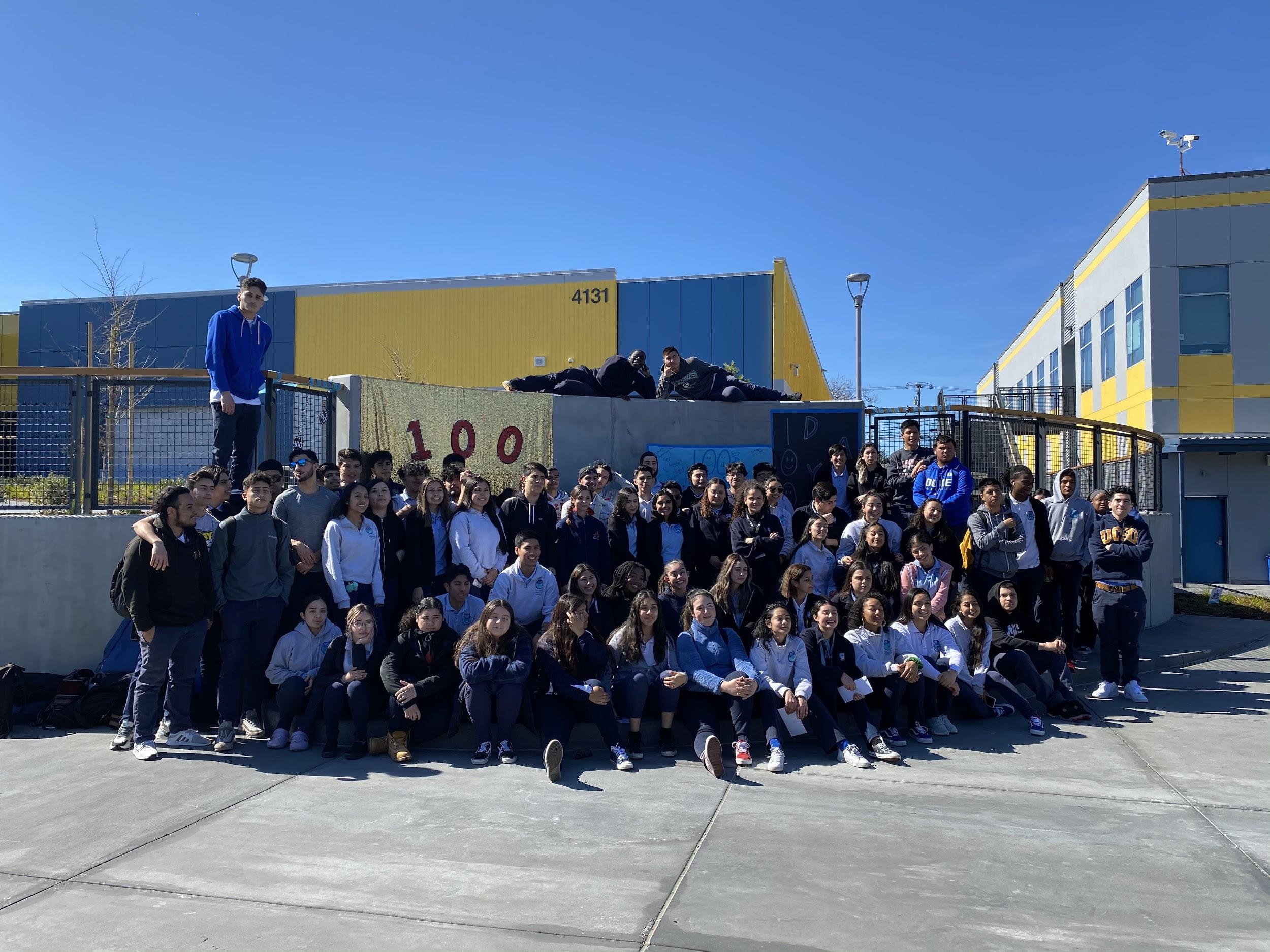 Challenges
Student participation
Especially in community blocks such as ASM’s and Pep Rallies
Getting new students to volunteer to participate 

Time management and juggling school work and extracurriculars
Priorities
Planning and marketing a successful and engaging spirit week and pep rally

Continue to think outside the box when planning events for the community 

Continue to be the bridge between students and staff & faculty
Questions?